Chapter 2:
The American Colonies Emerge
Spain establishes an American empire, devastating native populations. England forces the Dutch from North America and establishes thirteen colonies.
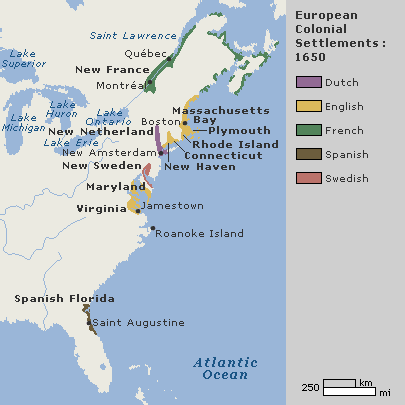 NEXT
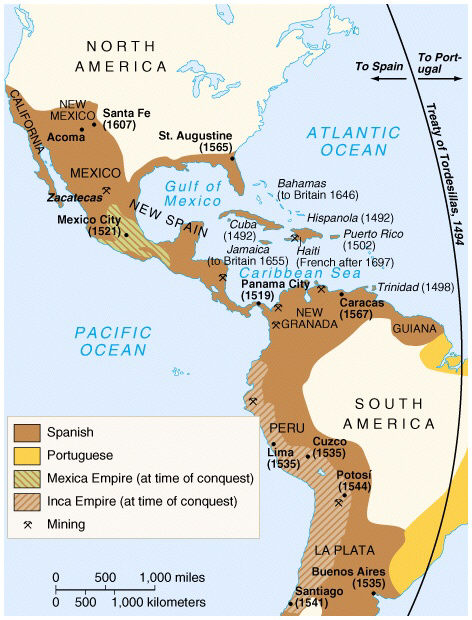 2.1
Spain’s Empire in the Americas
Throughout the 1500s and 1600s, the Spanish conquer Central and portions of North America.
http://www.watchmojo.com/video/id/8296/
NEXT
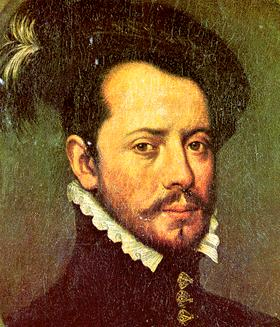 I. The Spanish Claim a New Empire
A. Cortés Subdues the Aztec
•	Conquistadors (conquerors)—Spanish explorers, seek gold, silver 
•	1519 Hernándo Cortés leads army into Americas, claims land for Spain 
•	Aztec dominate region; Nahua people who resent Aztec join Cortés 
•	Montezuma thinks Cortés a god; gives him share of Aztec gold 
•	In 1520 Aztec rebel; in 1521 Spanish and their allies defeat Aztec
•	Cortés founds Mexico City, New Spain colony on Tenochtitlán ruins
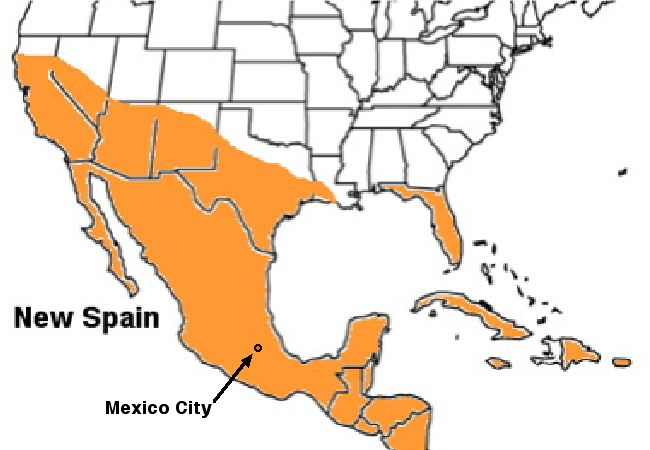 http://www.discovery.com/tv-shows/other-shows/videos/assignment-discovery-conquistadors.htm
B. Spanish Pattern of Conquest
•	Spanish settlers mostly men, called peninsulares; marry native women
•	Mestizo —person of mixed Spanish and Native American ancestry
•	Landlords use encomienda —force natives to farm, ranch, mine 
•	Priests object, encomienda abolished; Africans brought as slaves
https://www.youtube.com/watch?v=I9UiqDn46zs
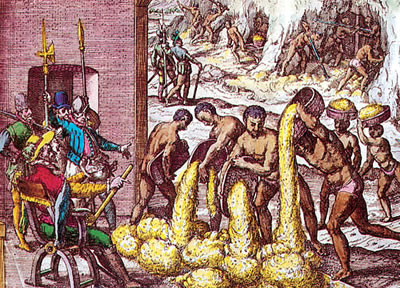 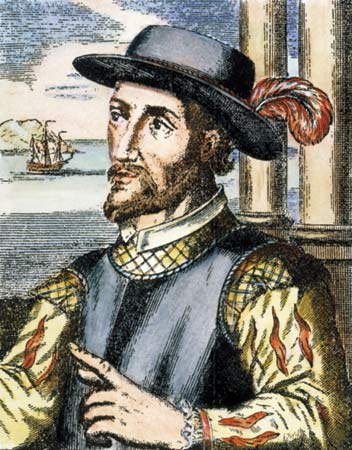 II. The Conquistadors Push North
A. Other Countries Explore North America
•	England, France, Netherlands sponsor voyages in 1500s and 1600s
B. Exploring Florida
•	Juan Ponce de León discovers and names La Florida (1513)
•	Pedro Menéndez de Avilés expels French, founds St. Augustine (1565)
C. Settling the Southwest
•	In 1540, Francisco Vásquez de Coronado leads expedition to Southwest
•	Pedro de Peralta, governor of New Mexico, Spain’s northern holdings 
•	He helps found Santa Fe (1609–1610); several missions built in area
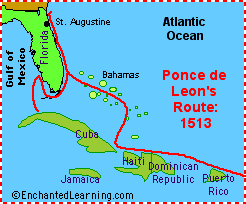 http://www.biography.com/people/juan-ponce-de-le%C3%B3n-9444105/videos/ponce-de-leon-landing-in-florida-3348547643
III. Resistance to the Spanish
A. Conflict in New Mexico
•	Priests convert many Native Americans, try to suppress their culture
•	In 1670s Spanish force natives to pay tribute, do labor for missions
B. Popé’s Rebellion
•	Pueblo religious leader Popé heads uprising in New Mexico (1680)
•	Pueblo destroy Spanish churches, execute priests, force Spanish out
•	Spanish armies regain area 14 years later
https://www.youtube.com/watch?v=E9cX2W91fCk
2.2
http://www.havefunwithhistory.com/movies/Jamestown.html
An English Settlement 
at Jamestown
The first permanent English settlement in North America is founded at Jamestown, Virginia, in 1607.
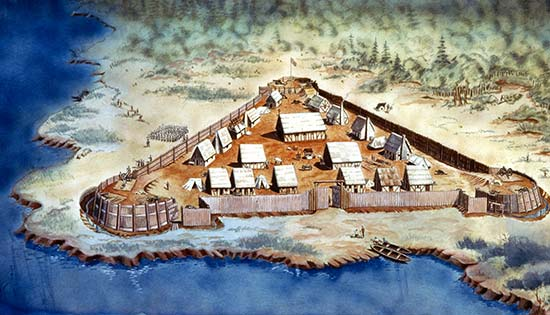 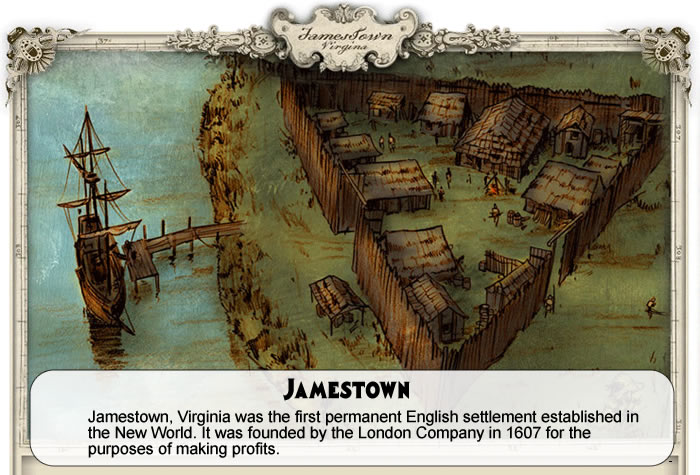 English Settlers Struggle in  
      North America
A. The Business of Colonization
•	Joint-stock companies —investors fund colony, get profits
•	In 1607, Virginia Company sends 150 people to found Jamestown
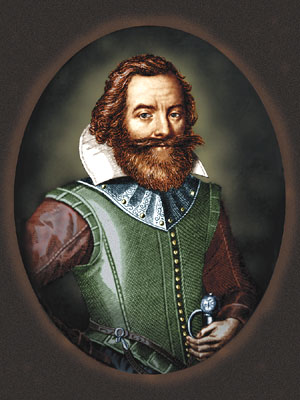 B. A Disastrous Start
•	Colonists seek gold, suffer from disease and hunger
•	John Smith forces colonists to farm; gets help from Powhatan people 
•	(1609) 600 colonists arrive; Powhatan destroy farms; “starving time”
https://www.youtube.com/watch?v=3vzlDZDycK8
C. Jamestown Begins to Flourish
•	New arrivals revive and expand colony; grow tobacco
D. “Brown Gold” and Indentured Servants
•	Tobacco becomes profitable; export 1.5 million pounds by late 1620s
•	Headright system —purchaser of passage gets 50 acres—lures settlers
•	Plantation owners use indentured servants — work 4–7 years for passage
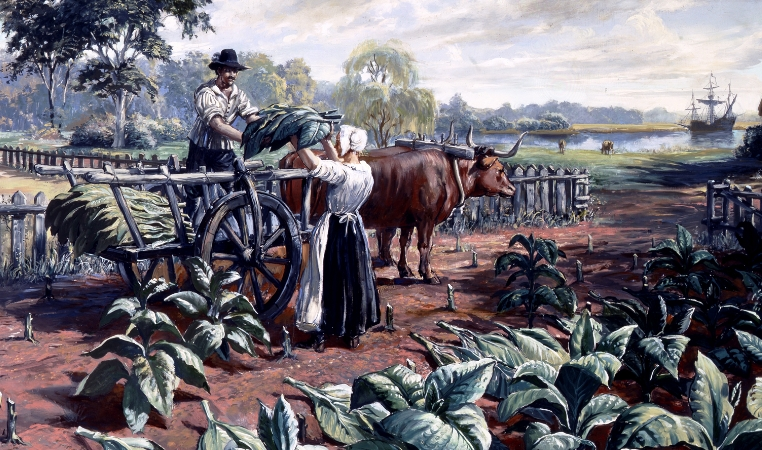 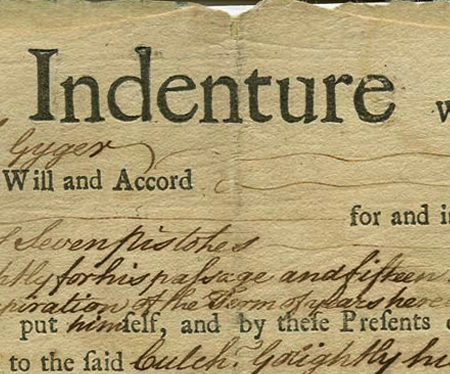 E. The First African Laborers
•	First Africans arrive (1619); treated as indentured servants
•	Late 1600s, owners begin importing costly slaves because
	- indentured population decreases
	- colony becomes wealthy
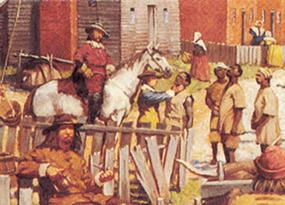 II. The Settlers Clash with Native Americans
A. The English Pattern of Conquest
•	English do not live or intermarry with Native Americans
B. The Settlers Battle Native Americans
•	Continued hostilities between Powhatan and English after starving time
•	1614 marriage of Pocahontas and John Rolfe creates temporary peace
•	Renewed fighting; king makes Virginia royal colony under his control
http://www.biography.com/people/pocahontas-9443116#synopsis
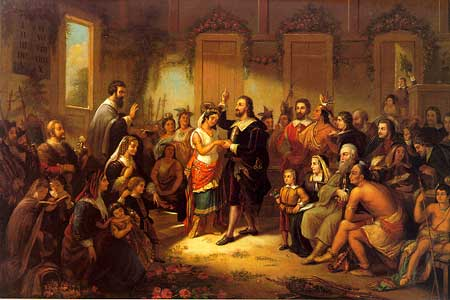 III. Economic Differences Split Virginia
A. Hostilities Develop
•	Former indentured people settle frontier, cannot vote, pay high taxes
•	Frontier settlers battle natives; tension between frontier, wealthy 
•	Governor refuses to give money to help frontier fight local natives
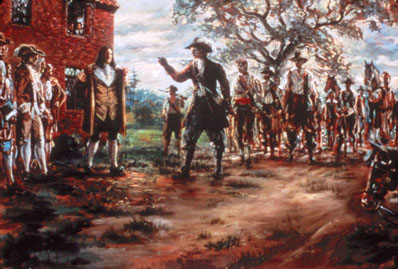 B. Bacon’s Rebellion
•	Nathaniel Bacon raises army to fight natives on frontier (1676)
•	Governor calls Bacon’s army illegal; Bacon sets fire to Jamestown
2.3
Puritan New England
English Puritans come to North America, beginning in 1620.
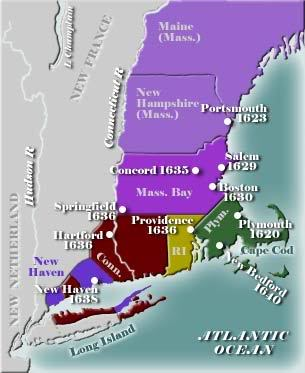 http://www.havefunwithhistory.com/movies/puritanFamily.html
https://www.youtube.com/watch?v=3g9KQxW1cOY
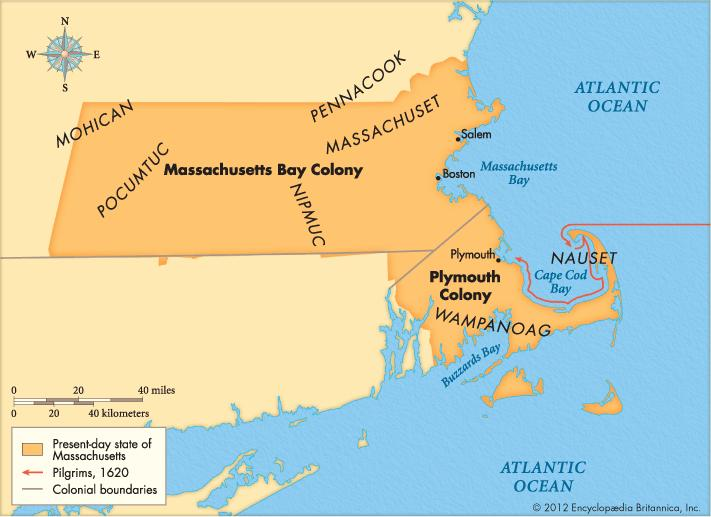 Puritans Create a “New 
      England”
A. Puritans and Pilgrims
•	Puritans, religious group, want to purify Church of England
•	Separatists, including Pilgrims, form independent congregations
•	In 1620, Pilgrims flee to escape persecution, found Plymouth Colony
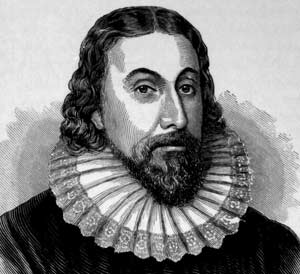 B. The Massachusetts Bay Company
•	In 1630, joint-stock company founds Massachusetts Bay Colony
•	John Winthrop is Puritan colony’s first governor
C. “City Upon a Hill”
•	Puritan adult males vote for General Court; Court chooses governor
http://video.pbs.org/video/2310716980/
D. Church and State
•	Civic officials are church members, have duty to do God’s will
E. Importance of the Family
•	Puritans generally migrate as families
•	Community makes sure family members behave in “God-fearing” way
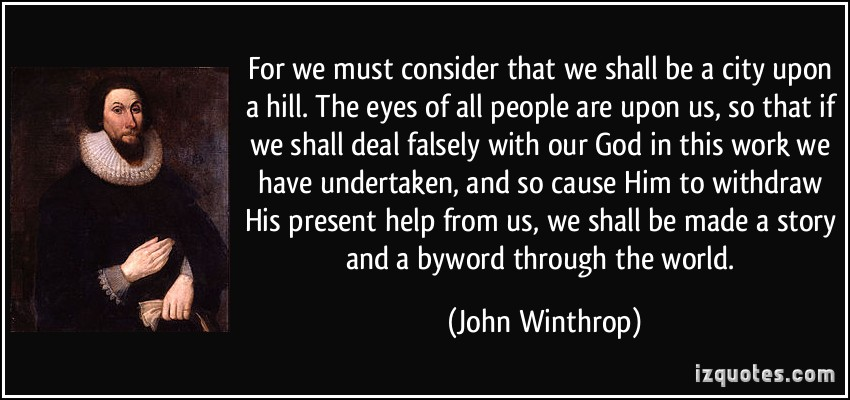 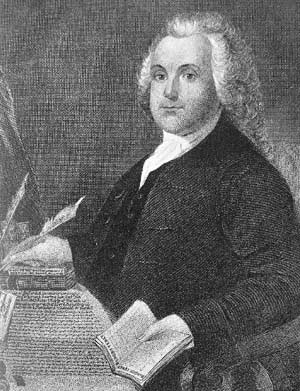 II. Dissent in the Puritan Community
A. The Founding of Providence
•	Roger Williams —extreme Separatist minister with controversial views
•	General Court orders his arrest; Williams flees
•	In 1636 he founds colony of Providence
	- negotiates for land with Narragansett tribe
	- guarantees separation of church and state, religious freedom
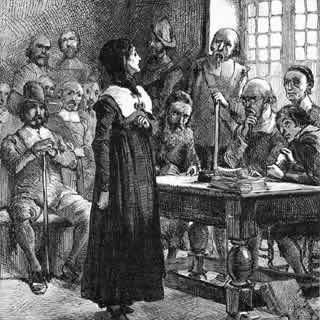 B. Anne Hutchinson Banished
•	Anne Hutchinson teaches church, ministers are unnecessary
•	Hutchinson banished 1638; family, followers leave colony
III. Native Americans Resist Colonial Expansion
A. Disputes Over Land
•	Settlers spread to western Massachusetts, New Hampshire, Connecticut
•	Natives think land treaties temporary, Europeans think permanent
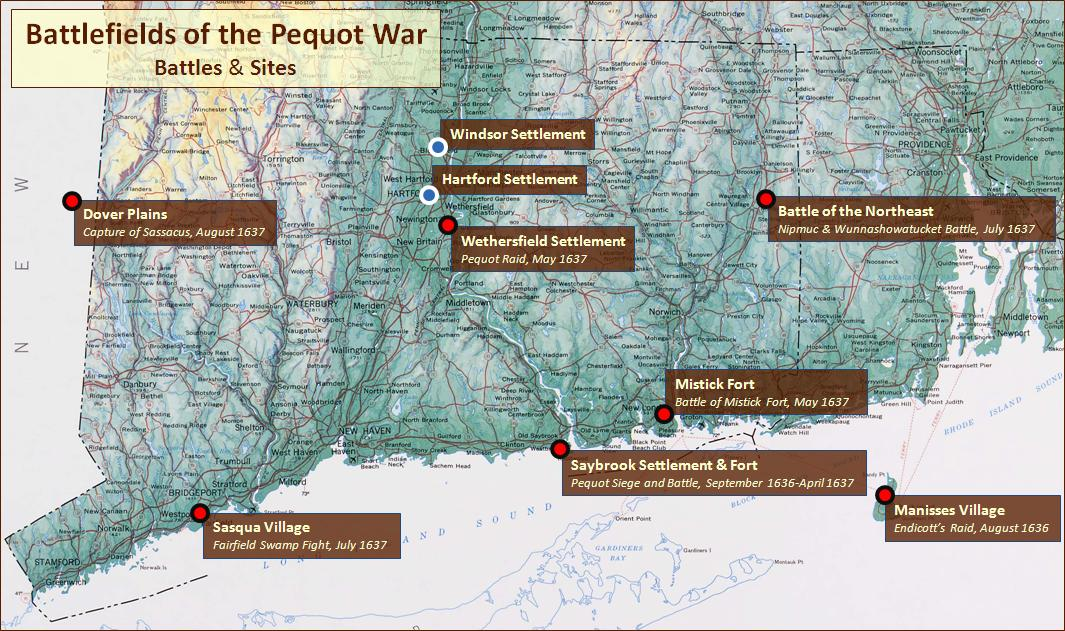 B. The Pequot War
•	Pequot War —Pequot takes stand against colonists, nearly destroyed
C. King Philip’s War
•	Deprived of land, natives toil for English, must follow Puritan laws
•	Wampanoag chief Metacom organizes tribes to wipe out settlers (1675)
•	King Philip’s War fierce; hunger, disease, casualties defeat tribes
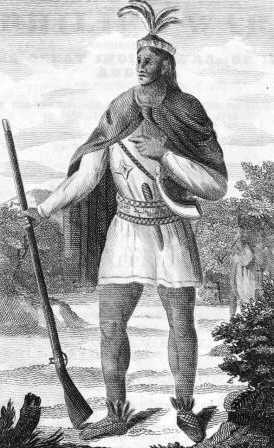 2.4
Settlement of the Middle Colonies
The Dutch settle New Netherland; English Quakers led by William Penn settle Pennsylvania.
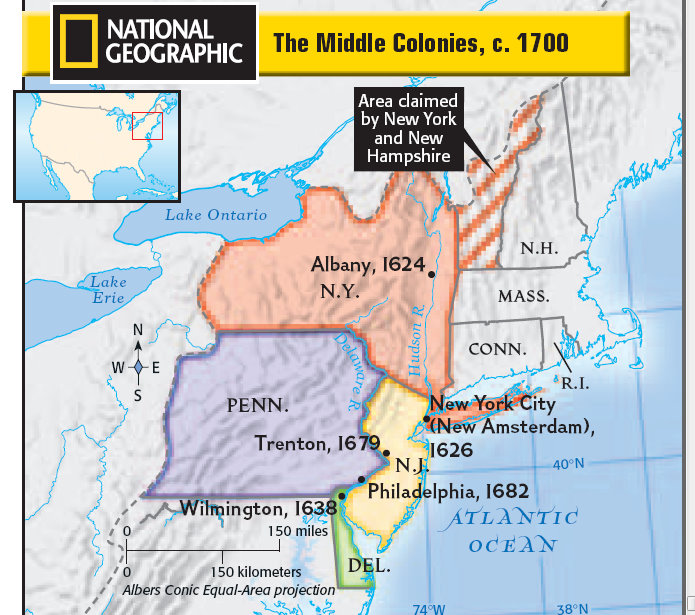 I. The Dutch Found New Netherland
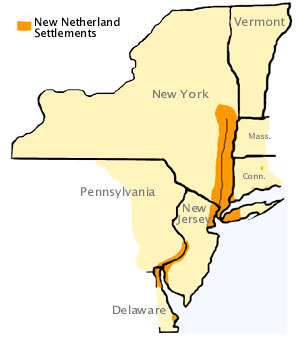 A. A Diverse Colony
•	In 1621, the Dutch West India Company colonizes New Netherland
•	Settlers from other European countries and Africa welcomed
•	Dutch trade for furs with Native Americans
B. English Takeover
•	In 1664, duke of York becomes proprietor (owner) of New Netherland
	- renames colony New York
	- later gives part of land to friends, names it New Jersey
II. The Quakers Settle Pennsylvania
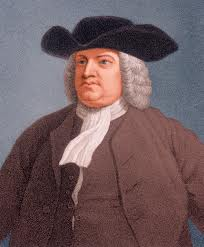 A. Penn’s “Holy Experiment”
•	In 1681, William Penn founds Pennsylvania on Quaker principles
•	Quakers ideas: equality, cooperation, religious toleration, pacifism 
•	Pennsylvania meant to be a “holy experiment”
	- adult males get 50 acres, right to vote
	- representative assembly 
	- freedom of religion
B. Native American Relations
•	Penn treats native people fairly; over 50 years without conflict
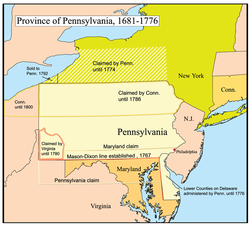 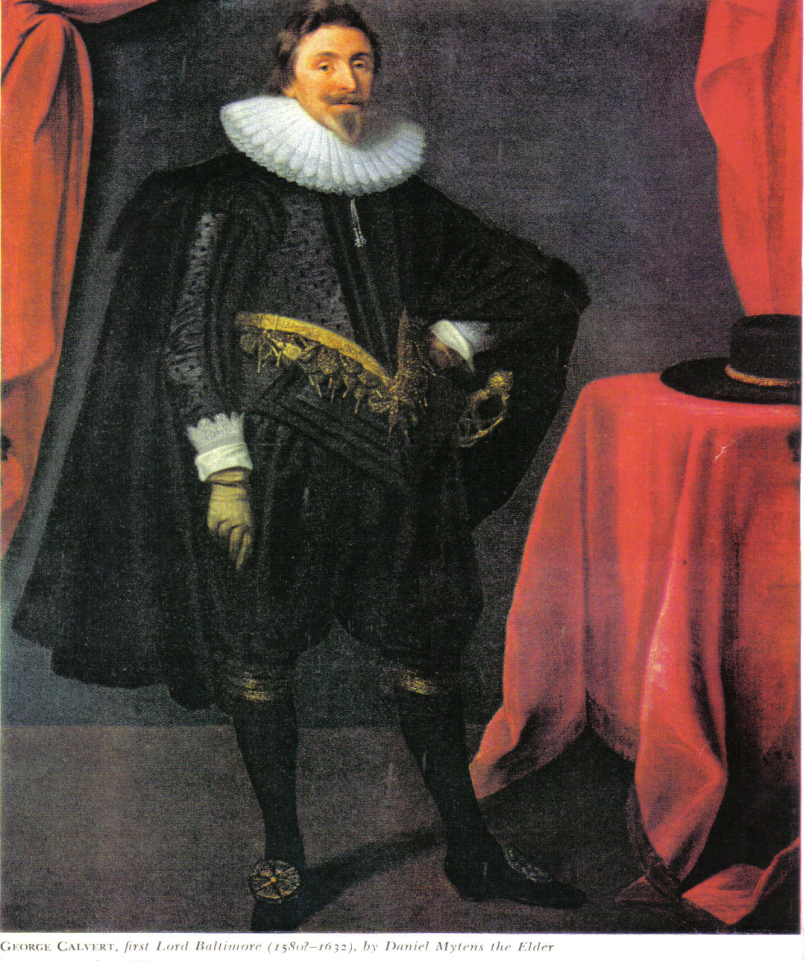 C. A Thriving Colony
•	Penn recruits immigrants; thousands of Germans go to Pennsylvania
•	Quakers become minority; slavery is introduced
D. Thirteen Colonies
•	Lord Baltimore, a Catholic, founds Maryland; has religious freedom 
•	James Ogelthorpe founds Georgia as haven for debtors
•	By 1752, there are 13 British colonies in North America
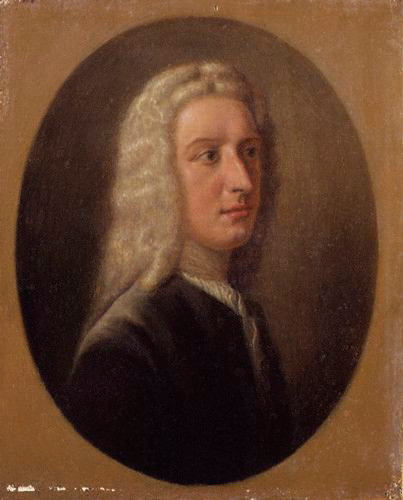 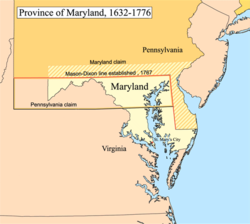 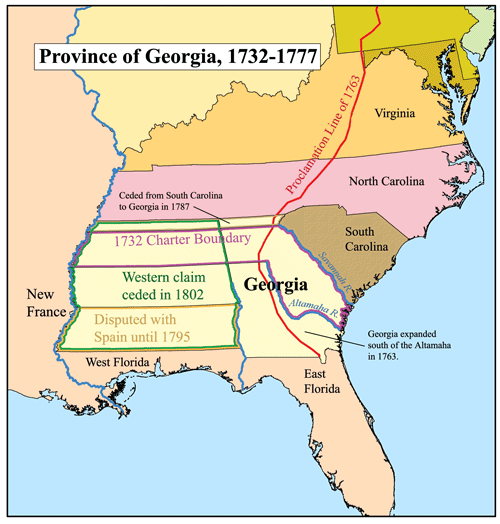